POLÍCIA MILITAR DO PARANÁCOMANDO DE POLICIAMENTO ESPECIALIZADOBATALHÃO DE POLÍCIA DE TRÂNSITO“Capitão PM Adnilson Lima da Silva”

OPERAÇÃO VERÃO MAIOR 2023/2024
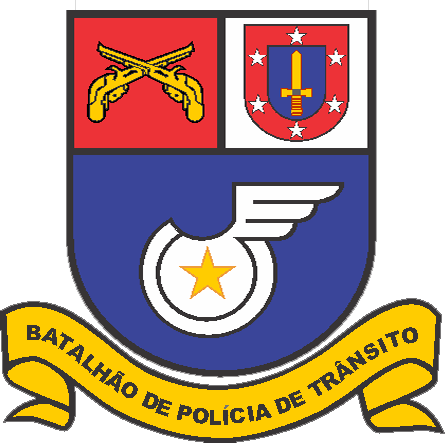 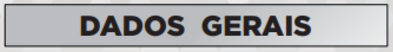 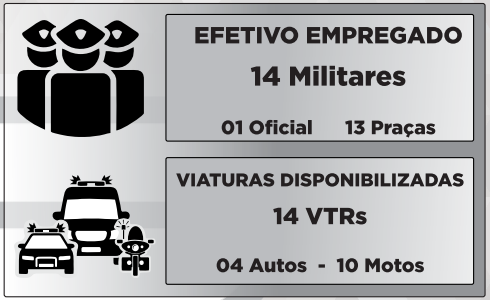 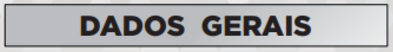 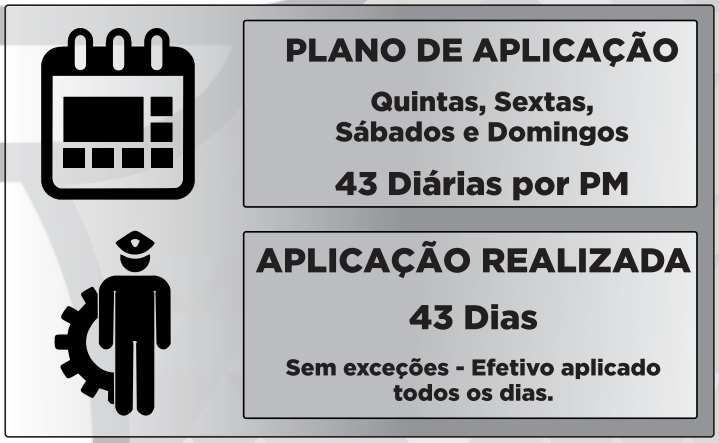 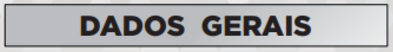 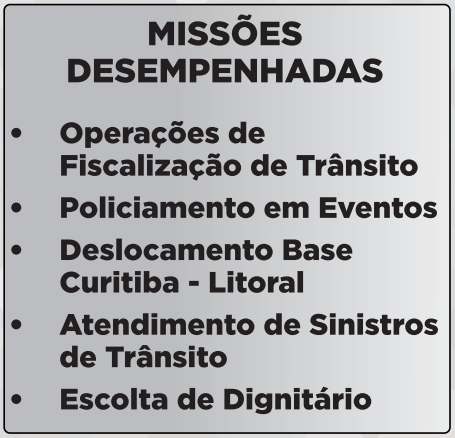 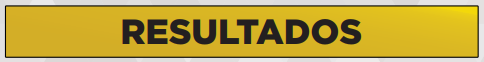 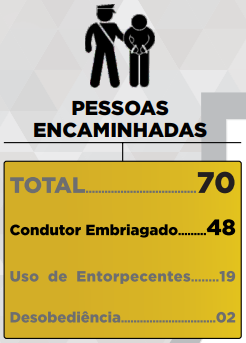 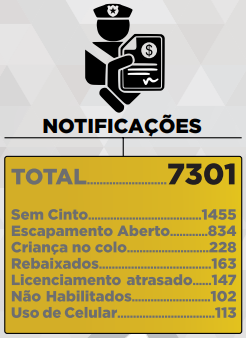 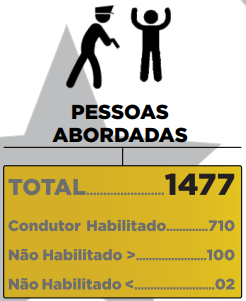 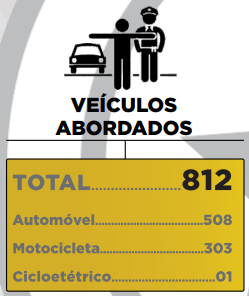 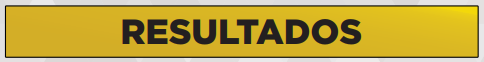 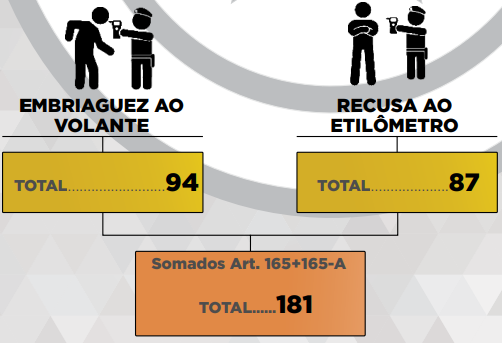